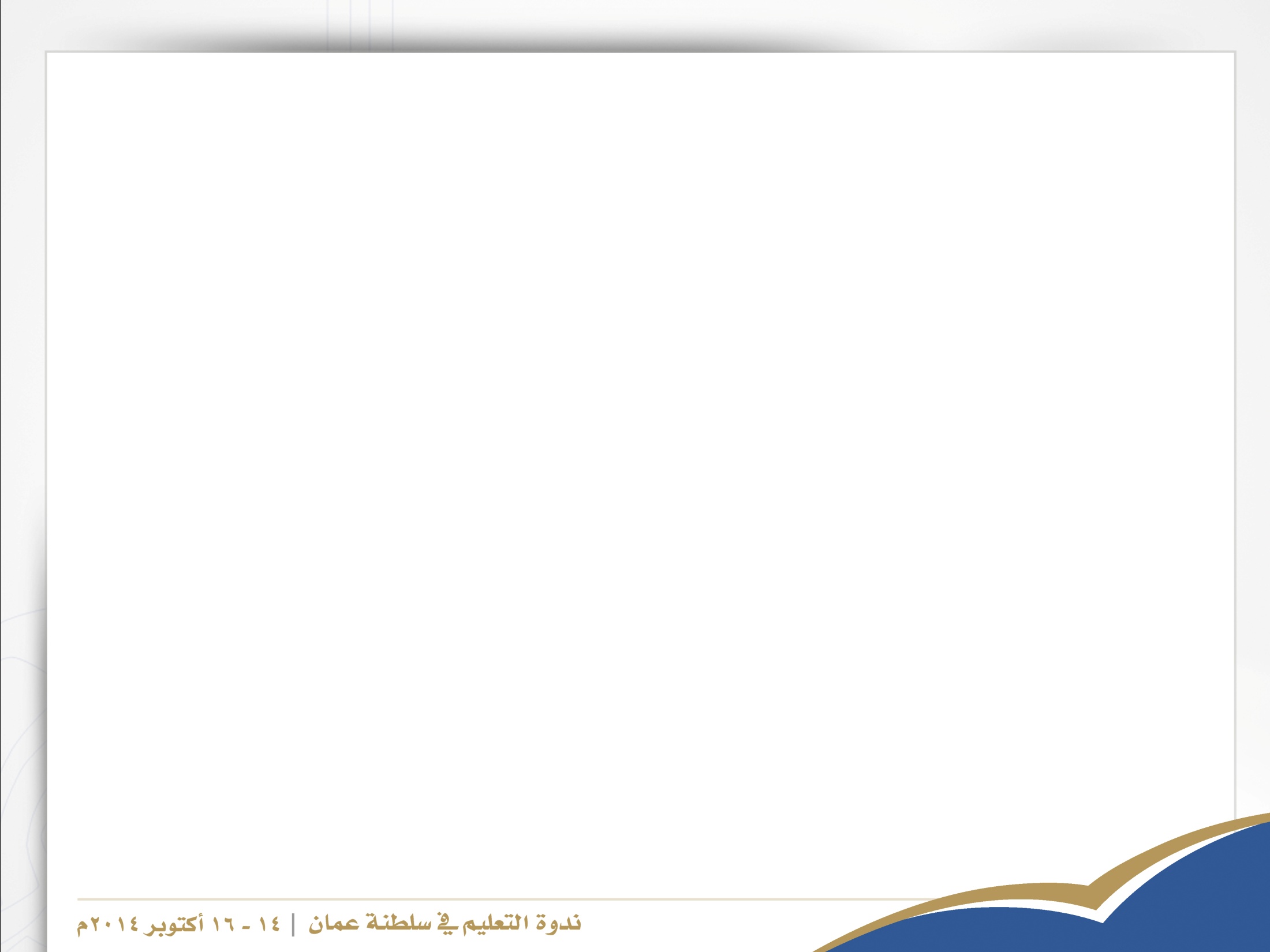 الإستراتيجية الوطنية للتعليم 2040م
الإستراتيجية الأولى: إدارة التعليم

إعداد: أ. د صالحه عبدالله يوسف عيسان
جامعة السلطان قابوس
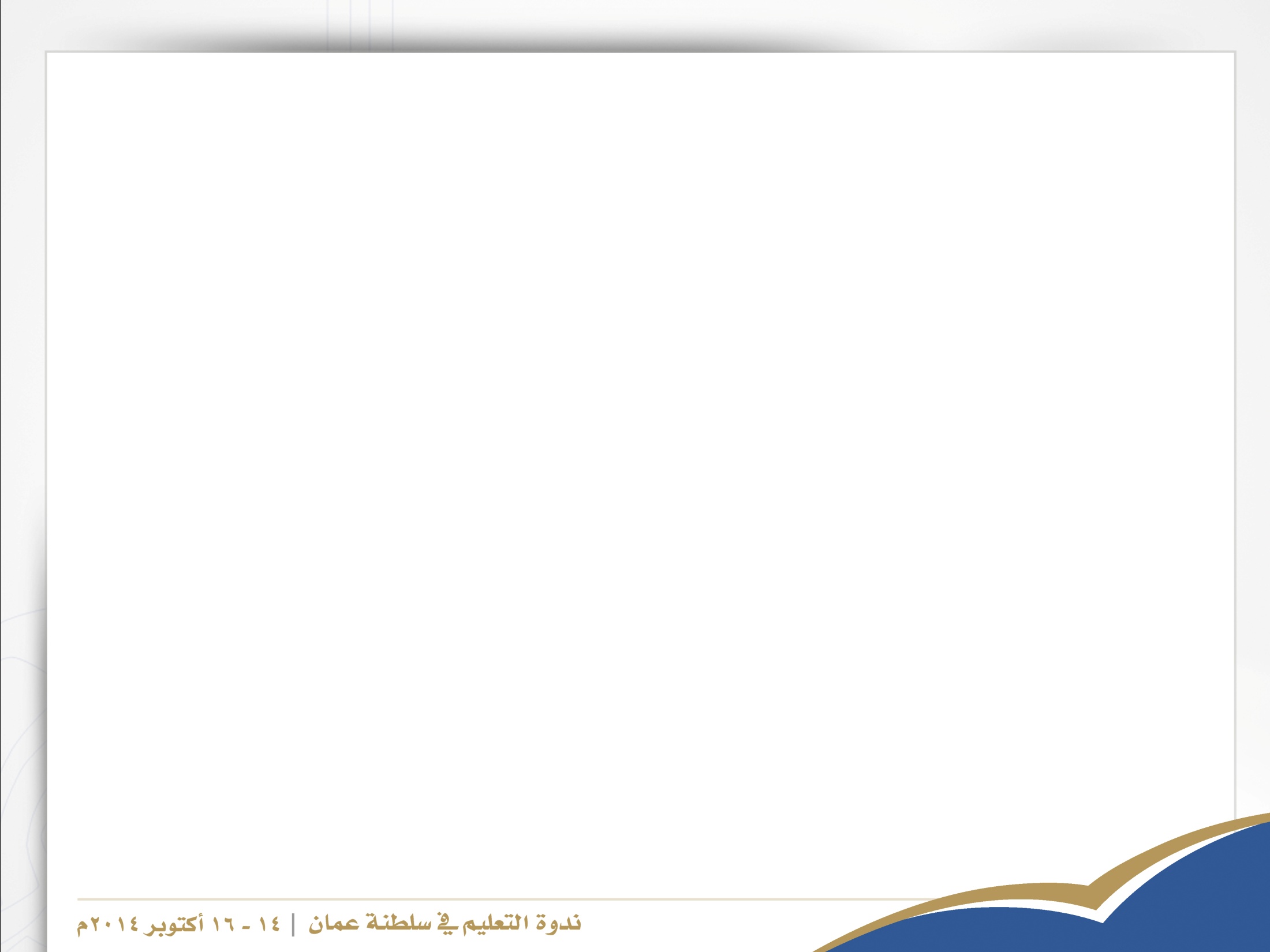 تمهيد
شهد قطاع التعليم خلال العقدين الماضيين من القرن العشرين والعقد الأول من القرن 21 إنشاء  عدد من الهيئات والمجالس التي ترقى لمواكبة المتغيرات المحلية والعالمية.
 هناك في الوقت الراهن  قلة وضوح الأسس التي يتم  فيها التخطيط الاستراتيجي ، والجانب التشريعي والرقابي ، والعمليات التشغيلية لها.
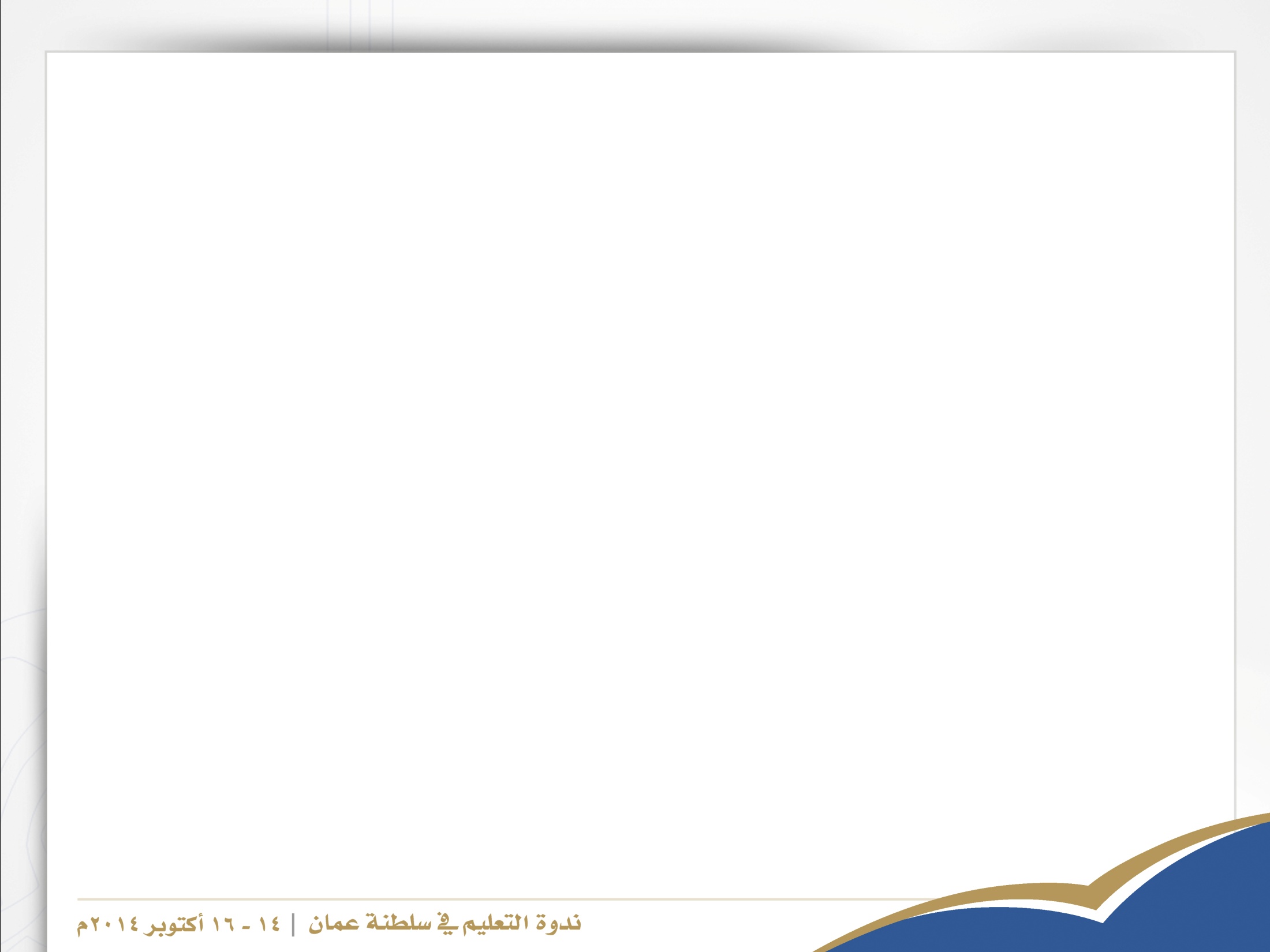 تحديات إدارة التعليم
الحاجة إلى توفير البيانات والمؤشرات الإحصائية لصياغة السياسات التعليمية،
تعدد الجهات التي تشرف على التعليم، 
ضعف في التخطيط الاستراتيجي لقطاع التعليم،
القصور في فرص التنمية المهنية للكوادر الإدارية  في قطاع التعليم،
تعزيز الاستقلال الإداري والمالي لمؤسسات التعليم الحكومية مما  يسهل تلبية احتياجاتها الإجرائية والأكاديمية،
غياب التوصيف الدقيق لمسؤوليات ومهام مجالس الإدارة ومجالس الأمناء والإدارة التنفيذية في مؤسسات التعليم العالي الخاصة،
الطبيعة الطبوغرافية المتنوعة للسلطنة  مما يتطلب  مواصفات للمبنى المدرسي،
ضعف استكمال البنية الأساسية للخدمات التعليمية في المؤسسات التعليمية،
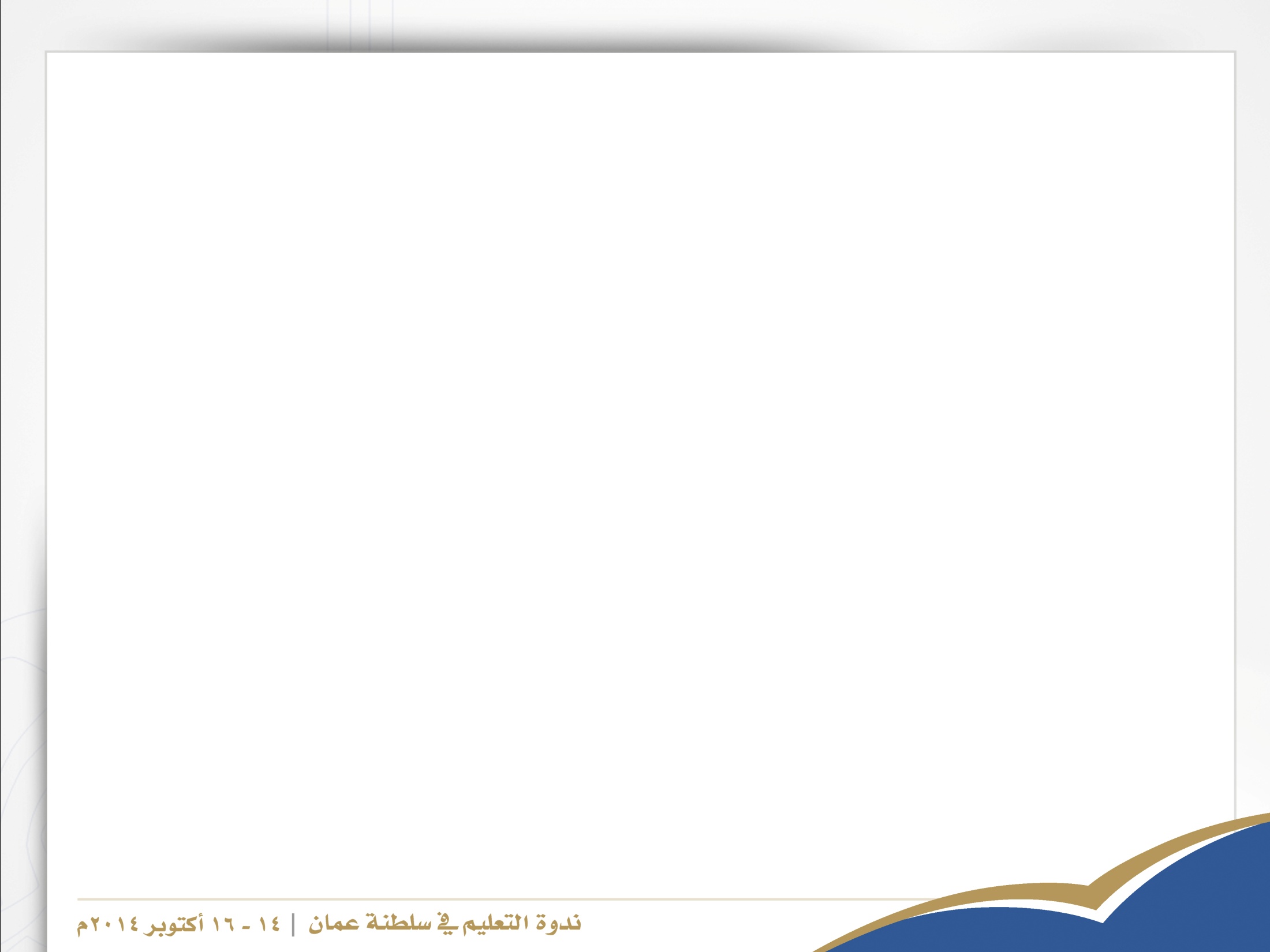 الهدف العام لاستراتيجية إدارة التعليم
تمثل الهدف العام لهذه الاستراتيجية في تحديد الأدوار والمسؤوليات وأوجه العلاقة للمجالس المتخصصة والجهات المعنية بالتعليم حتى يتمكن النظام التعليمي بأكمله من تحقيق الأهداف الوطنية له بفاعلية.
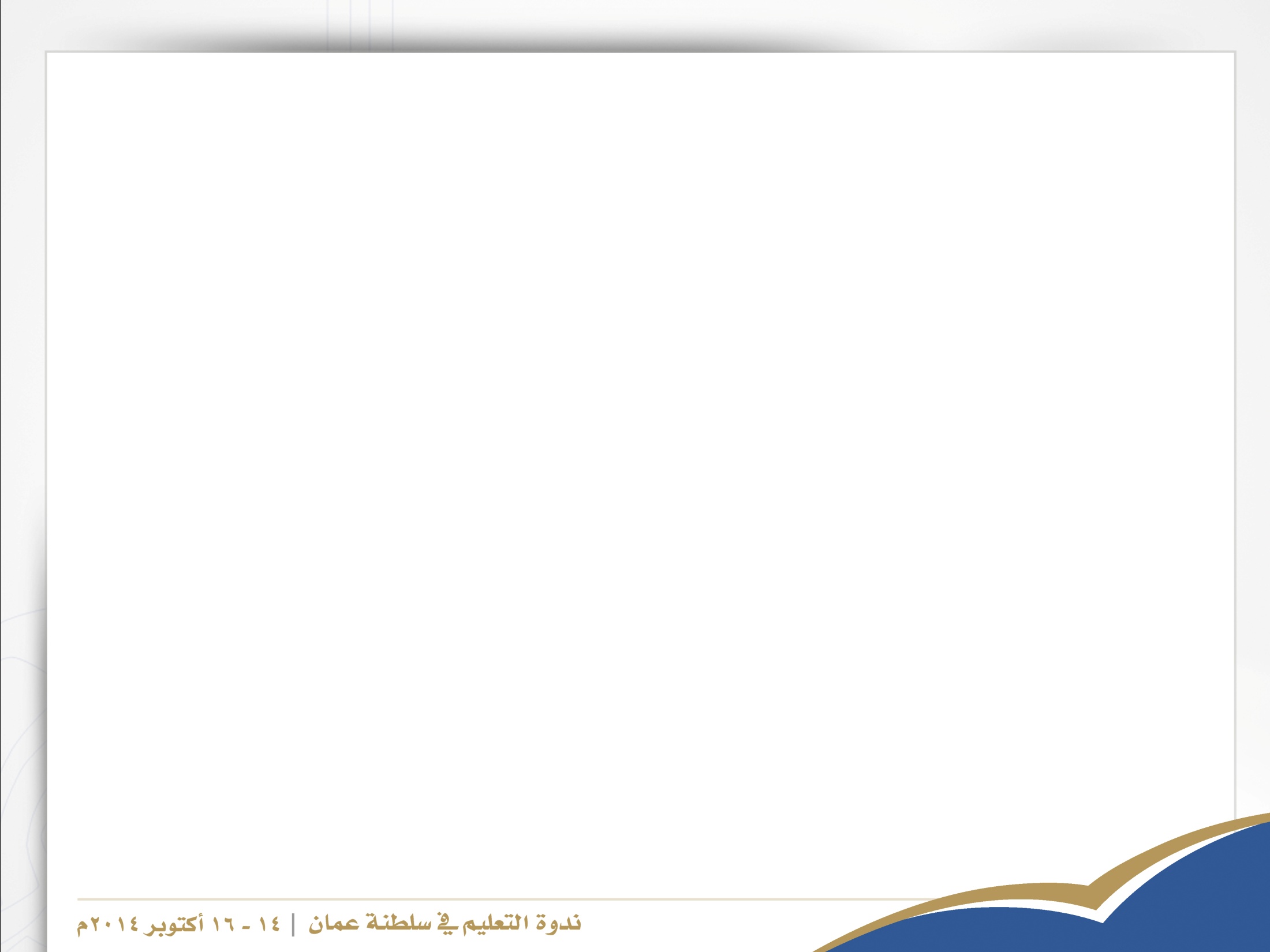 محاور استراتيجية  إدارة التعليم الرئيسية
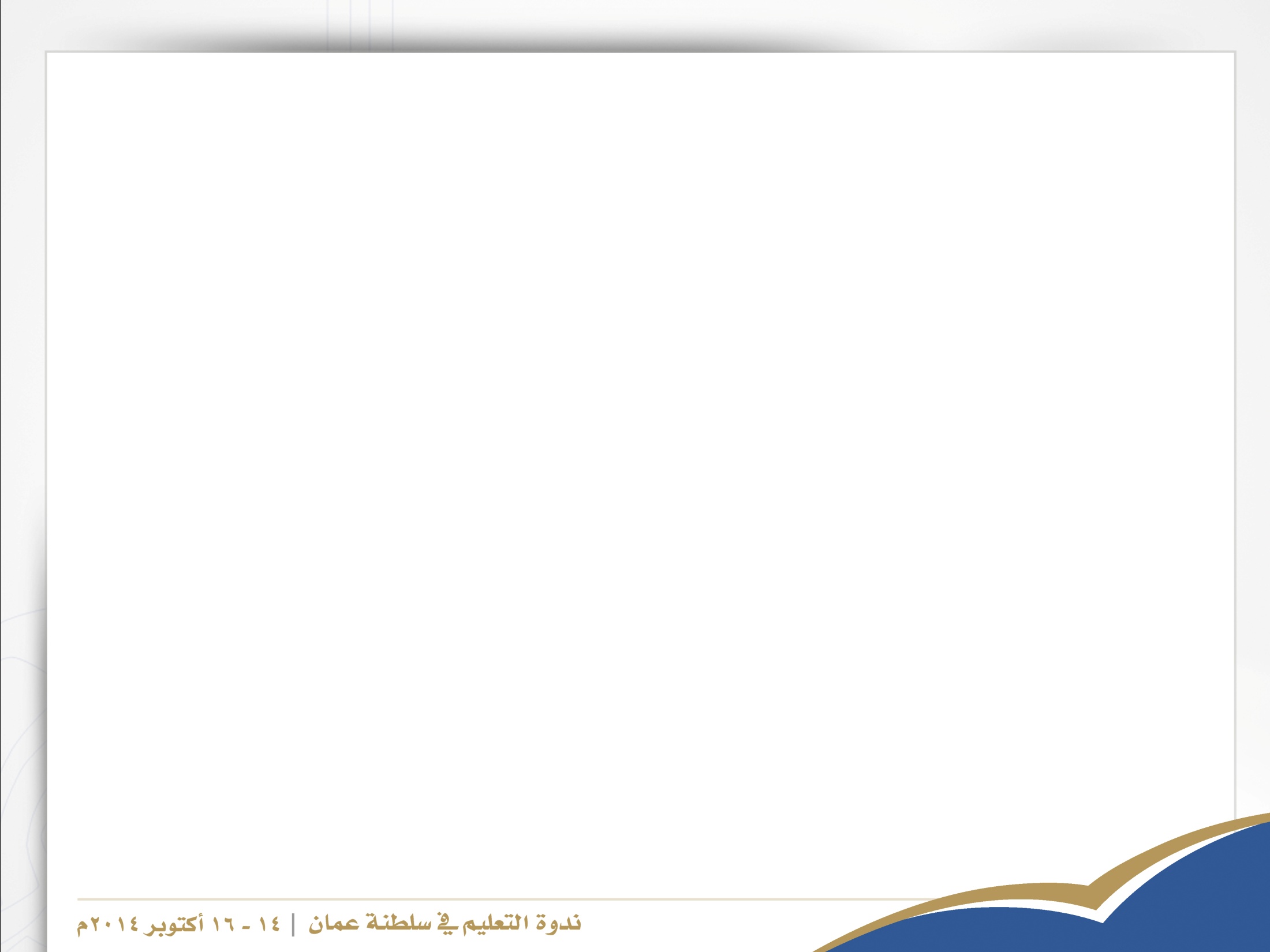 كيفية تنظيم التعليم
تدعو استراتيجية إدارة التعليم إلى تنظيم قطاع التعليم بما يعمل على فصل عمليات التخطيط الاستراتيجي والتشريعات المنظمة لقطاع التعليم والعمليات التشغيلية للمؤسسات التعليمية. 
يتولى مجلس التعليم  المهام التالية:
رسم السياسة العامة للتعليم بمختلف إختصاصاته ، ووضع استراتيجية التعليم في إطار السياسة العامة للسلطنة  والإشراف على متابعة تنفيذ ها وتقويمها،
إعادة تحديد اختصاصات وزارة التربية والتعليم قبل المدرسي ومتابعته ووضع الأسس والمعايير له .
تقوم وزارة التعليم العالي  بدور المنظم  للتعليم العالي بشقيه الحكومي والخاص من خلال تطبيق التشريعات والنظم التي تؤطر عمله ومراقبة تنفيذها. 
تطوير نظام إدارة جودة قطاع التعليم بأكمله بما يضمن له الاستمرار في المحافظة على المستوى الذي يحقق المعايير الدولية.
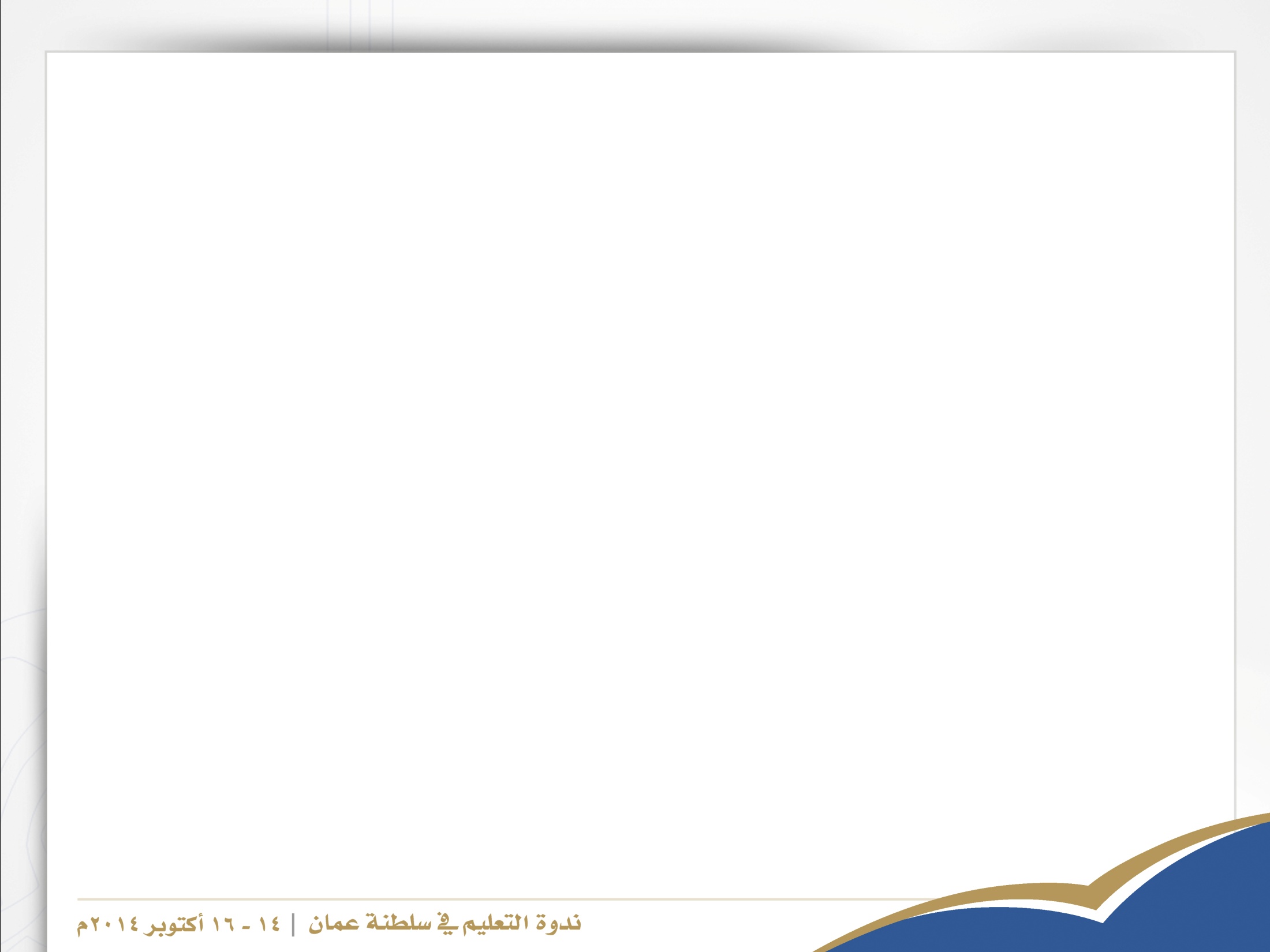 توصيات استراتيجية ادارة التعليم (24)
العمل على بناء القدرات الذاتية داخل المؤسسات التعليمية بما يؤهلها على تحمل مسؤولية إدارة هذه المؤسسات،
العمل على نقل المسؤوليات والصلاحيات لها تمهيدا لمنحها الادارة الذاتية، 
وضع تشريعات للمساءلة الادارية والمالية،
تطوير كفاءة الإدارات العليا في المؤسسات التعليمية بما يسهم في الارتقاء بالعمل الاداري فيها وفق أفضل الممارسات وأجودها،
 تطوير نظام الكتروني فاعل لإدارة المعلومات الادارية لضمان كفاءة الاداء الاداري للمؤسسات التعليمية،
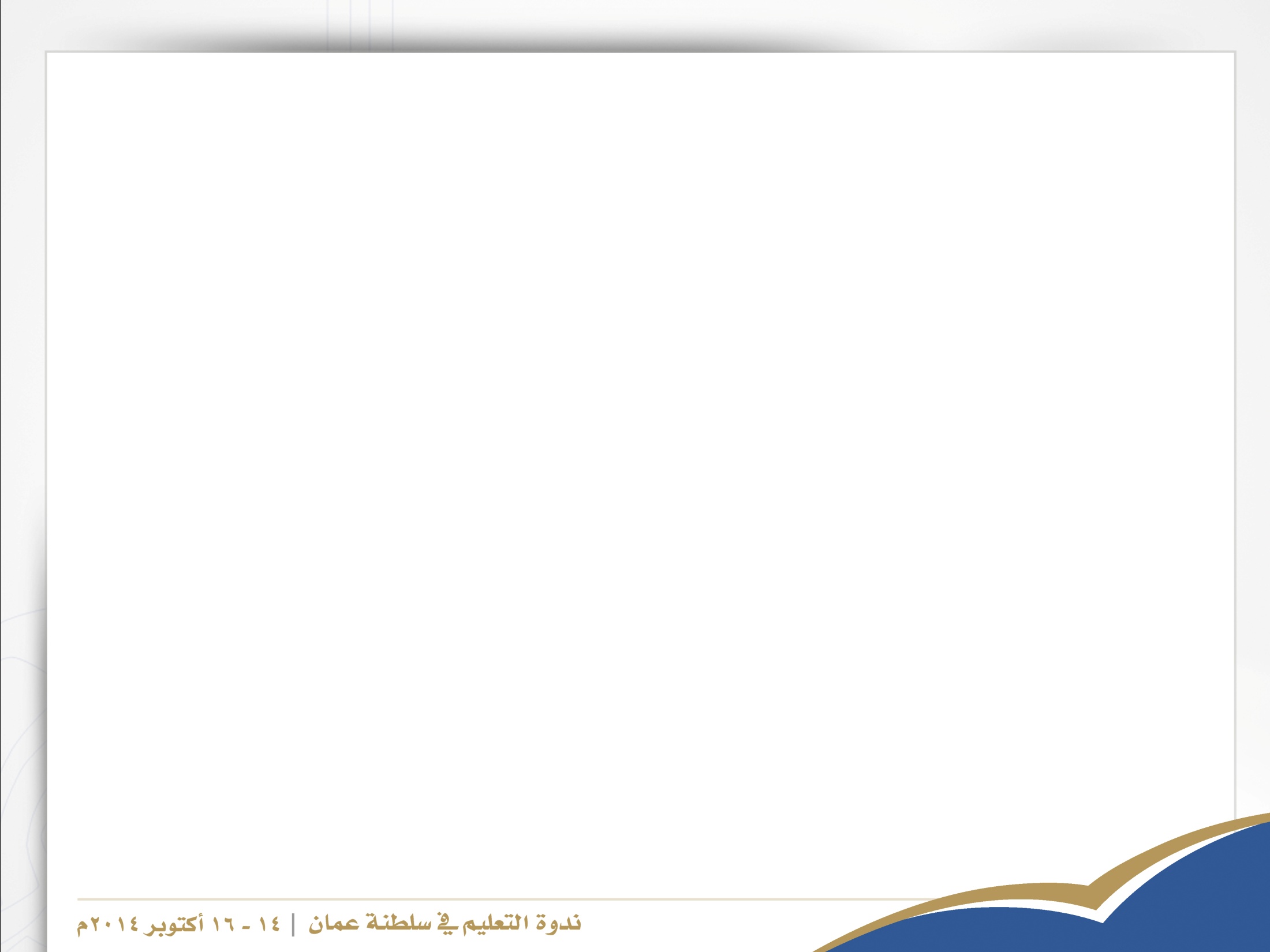 تـــــــــــــــــــابع
وضع خطة شاملة لتطوير المرافق والبنى الأساسية للمؤسسات التعليمية ، 
تطوير مواصفات المبنى المدرسي بما يوائم الطبيعة الطبوغرافية ، 
بناء مجمعات سكنية للمعلمين العاملين في المناطق النائية، 
توفير السكنات الداخلية لطلبة التعليم العالي.
وضع قانون للتعليم المدرسي والتعليم العالي يحدد الصلاحيات والمسؤوليات والاطر العامة المناسبة لعمل نظام التعليم العماني
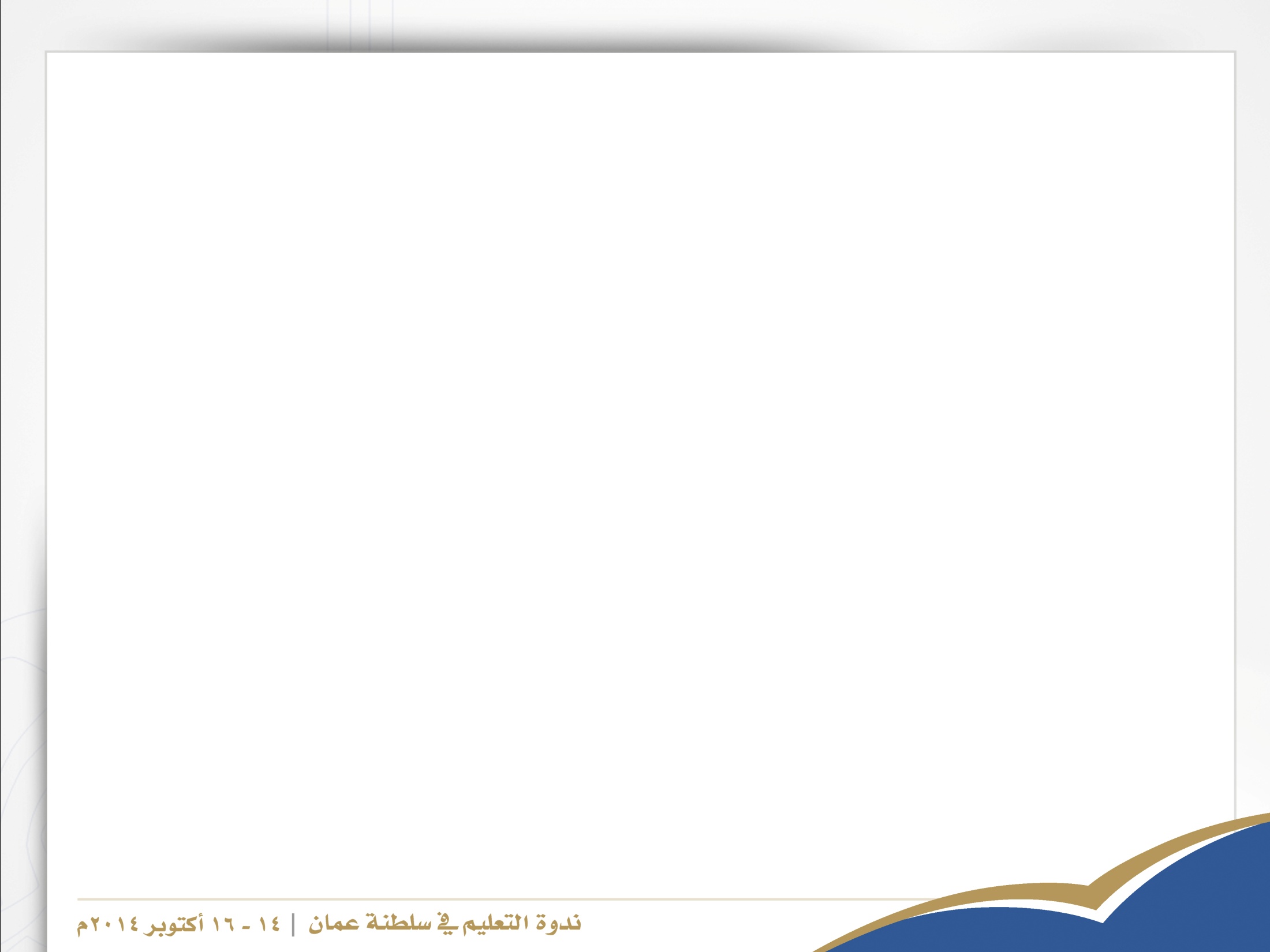 شكرا على المتابعة